Beyond the Binary: Understanding LGBTQIA+ Health
Presented by April Wright and Brandon Kennedy
Your Presenters
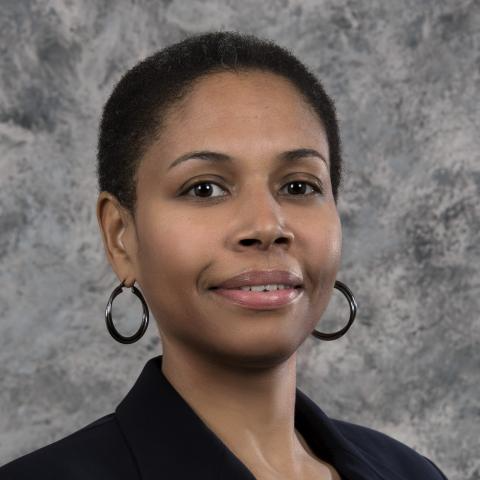 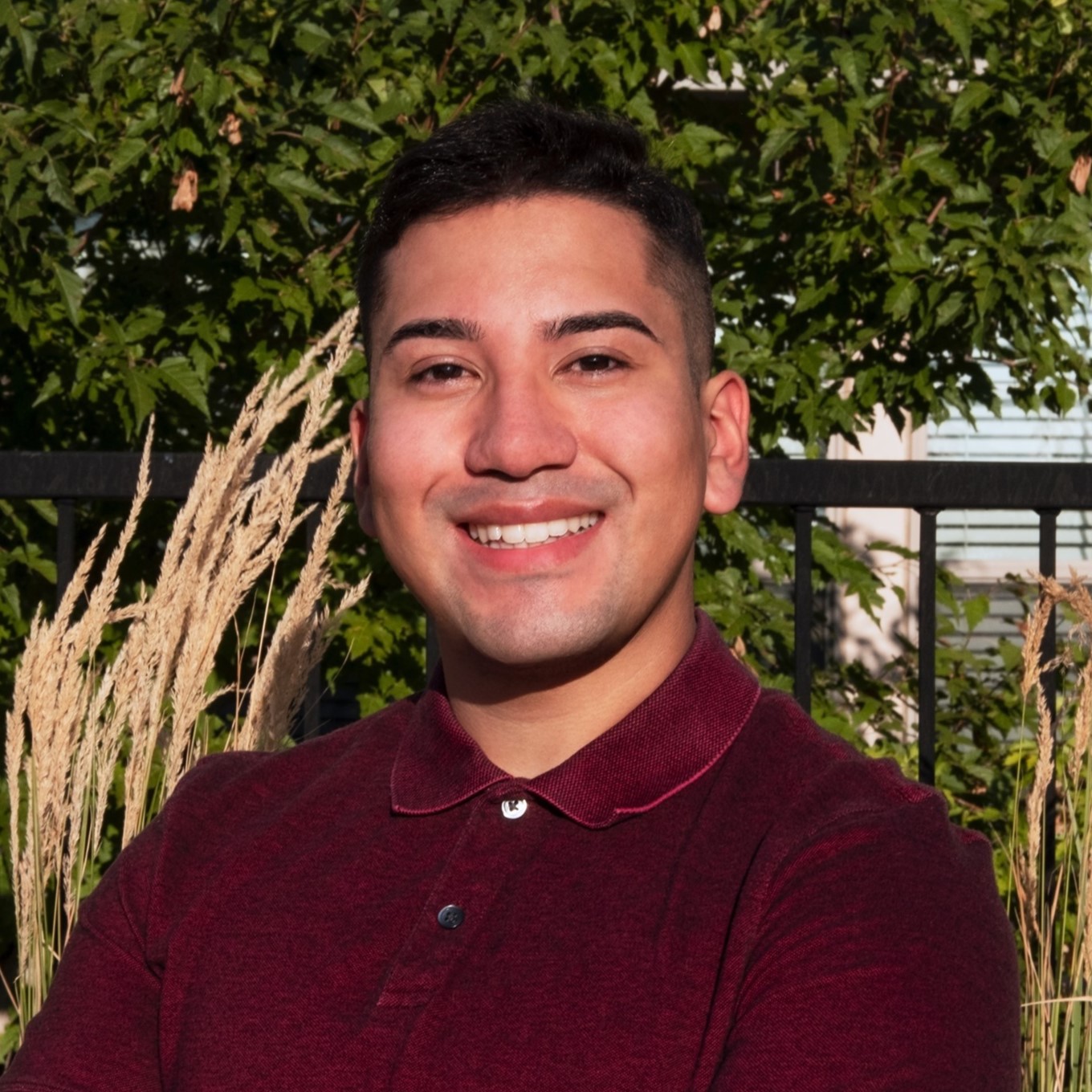 Brandon Kennedy
April Wright
[Speaker Notes: April Wright, Outreach Librarian, NNLM Region 1
Brandon Kennedy, Health Information Strategist, NNLM Region 3]
NNLM
[Speaker Notes: I briefly I wanted to introduce the Network of the National Library of Medicine, also known as NNLM. As the name suggests, the NNLM is part of the National Library of Medicine, which is within the National Institutes of Health. We are the education and outreach arm of the National Library of Medicine. We work regionally, getting to know communities on the ground and helping those communities serve the people they know best. 

But we are also present across the entire country, and we work to advance the health and well being of everyone through access and understanding of how to use health information. This includes both working with organizations like libraries of all types, schools, health care, and all sorts of community-based organizations. 

We do this primarily through three different methods: 1) providing funding to organizations so that they can work within their own communities; 2) other forms of outreach and engagement; ) And then like today, we offer a wide range of training and education opportunities.  

Plus, we recently launched the NNLM Discovery podcast.  Podcasts are available wherever you get your podcasts or on nnlm.gov/podcast

I encourage you all to visit nnlm.gov to learn more.]
Webinar Description
The purpose of the class is to provide culturally appropriate health information resources for the LGBTQIA+ community and the librarians and health care practitioners who support them. 

Learning Objectives
List 2 resources for LGBTQIA+ terminology
Identify 2 sources of LGBTQIA+ inclusive health information
Discuss strategies for providing a welcoming environment for the LGBTQIA+ community
Terminology
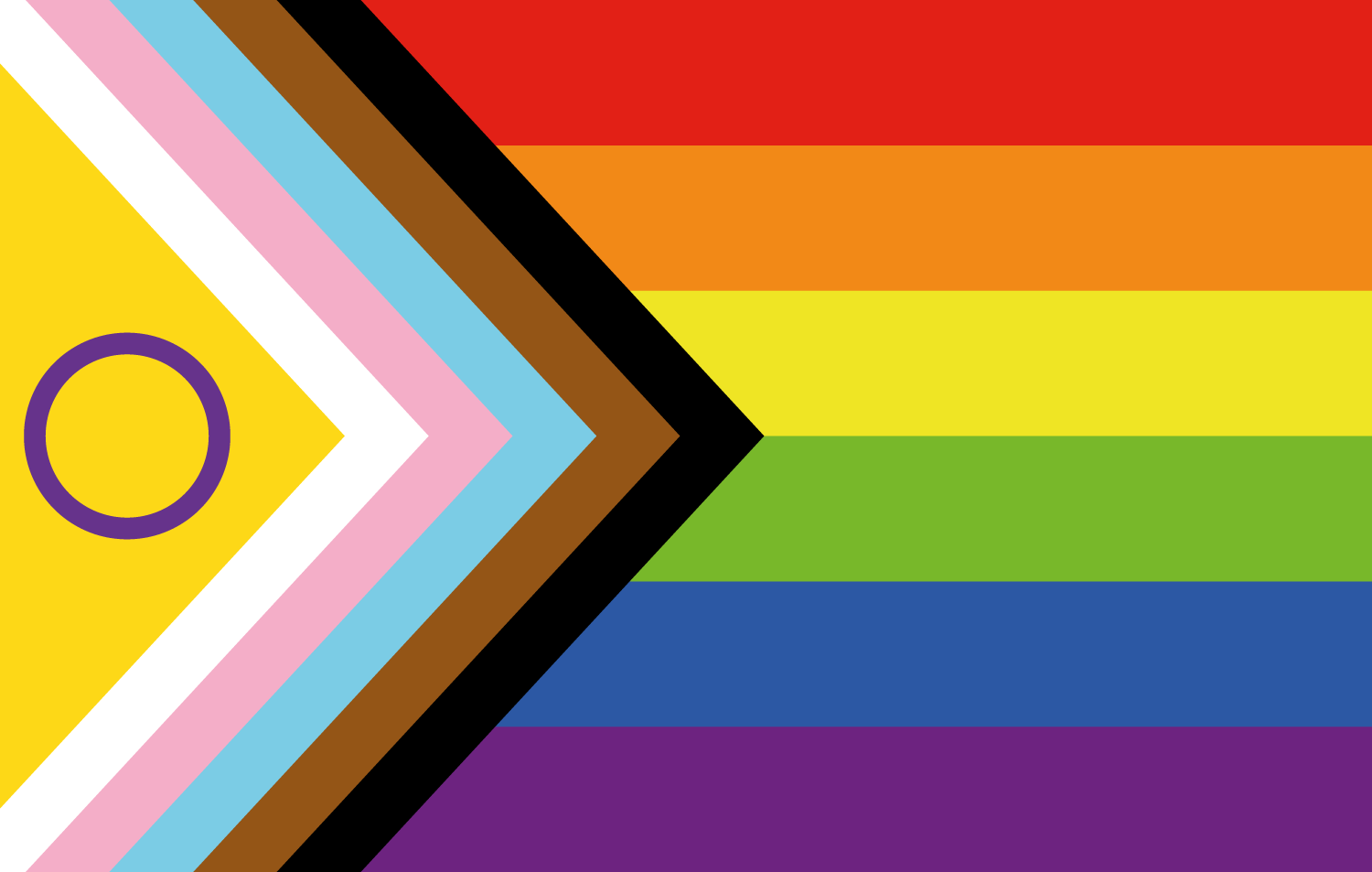 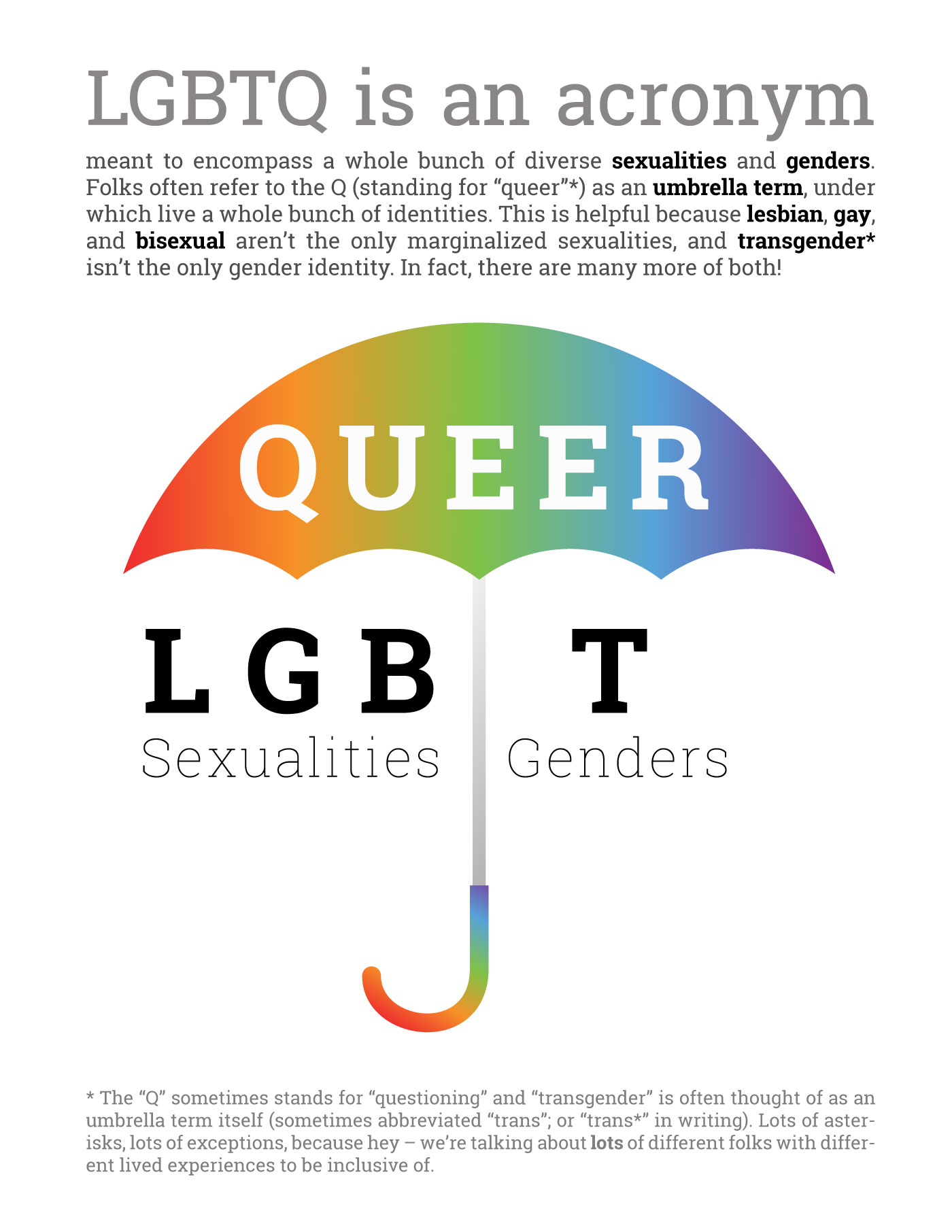 LGBTQ+ Umbrella
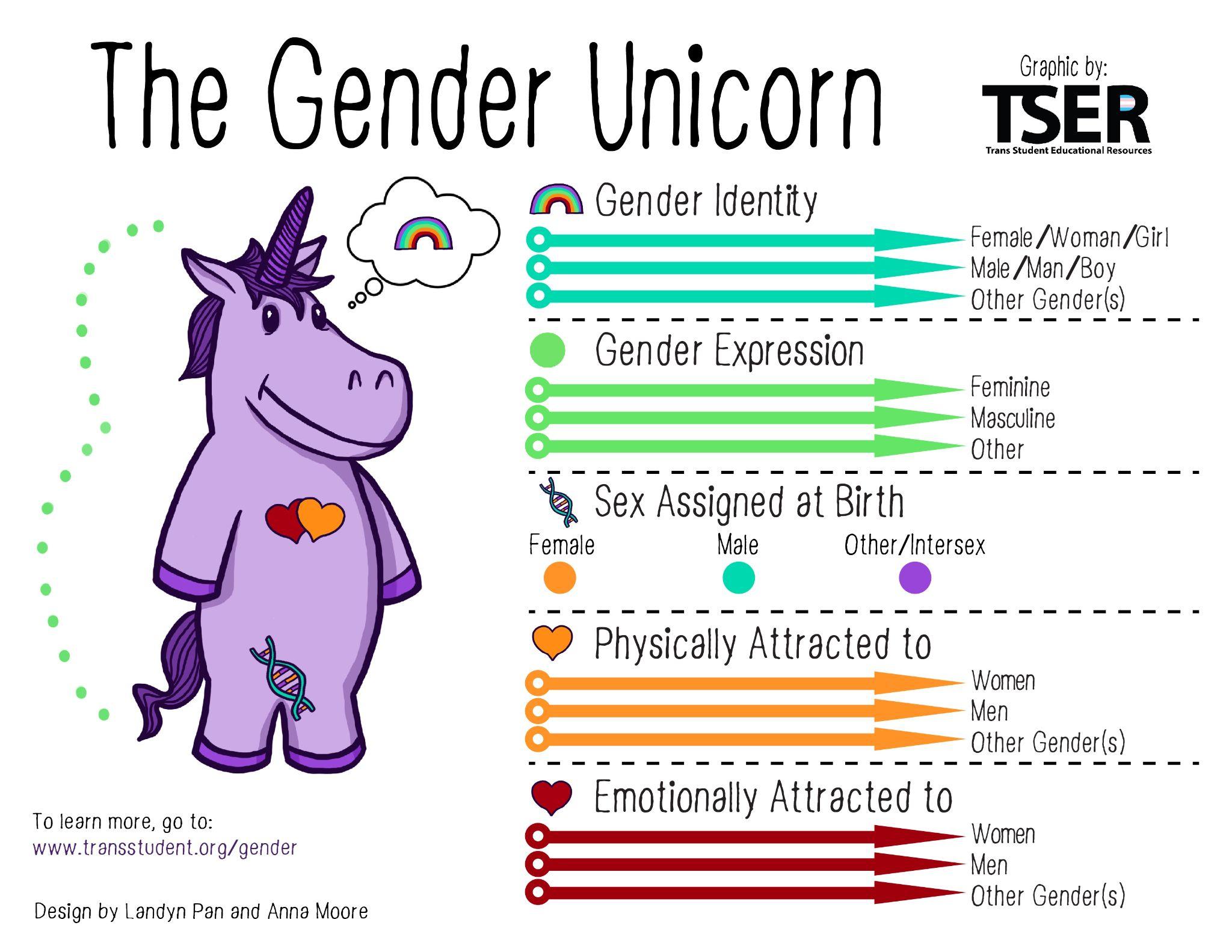 Sex Gender Spectrum
Sources of LGBTQIA+ Inclusive Health Information
Online Resources
LGBTQIA+ Health Information Resources can come in a variety of formats

It can be difficult to review and vet credible sources. 

This section will focus on federal resources from the NLM and Centers for Disease Control and Prevention (CDC)
First Resource
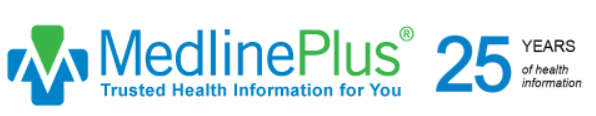 What is MedlinePlus?
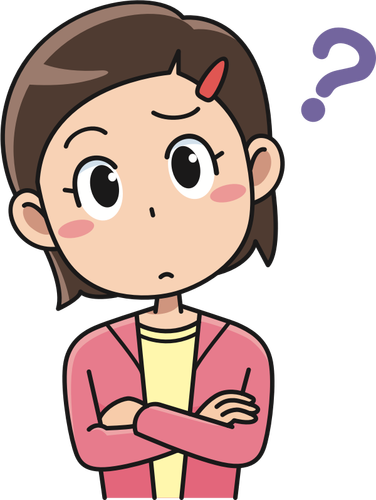 MedlinePlus is a federally funded resource that presents high-quality, relevant health and wellness information that is trusted and easy to understand, in multiple languages.
Nationally Recognized
Thousands of Resources
It is a service of the National Library of Medicine (NLM), the world's largest medical library, and a part of the National Institutes of Health (NIH).
Offers almost 22,000 links to authoritative health information in English and more than 13,000 links to information in Spanish.
Relevant Information for all your Health Needs
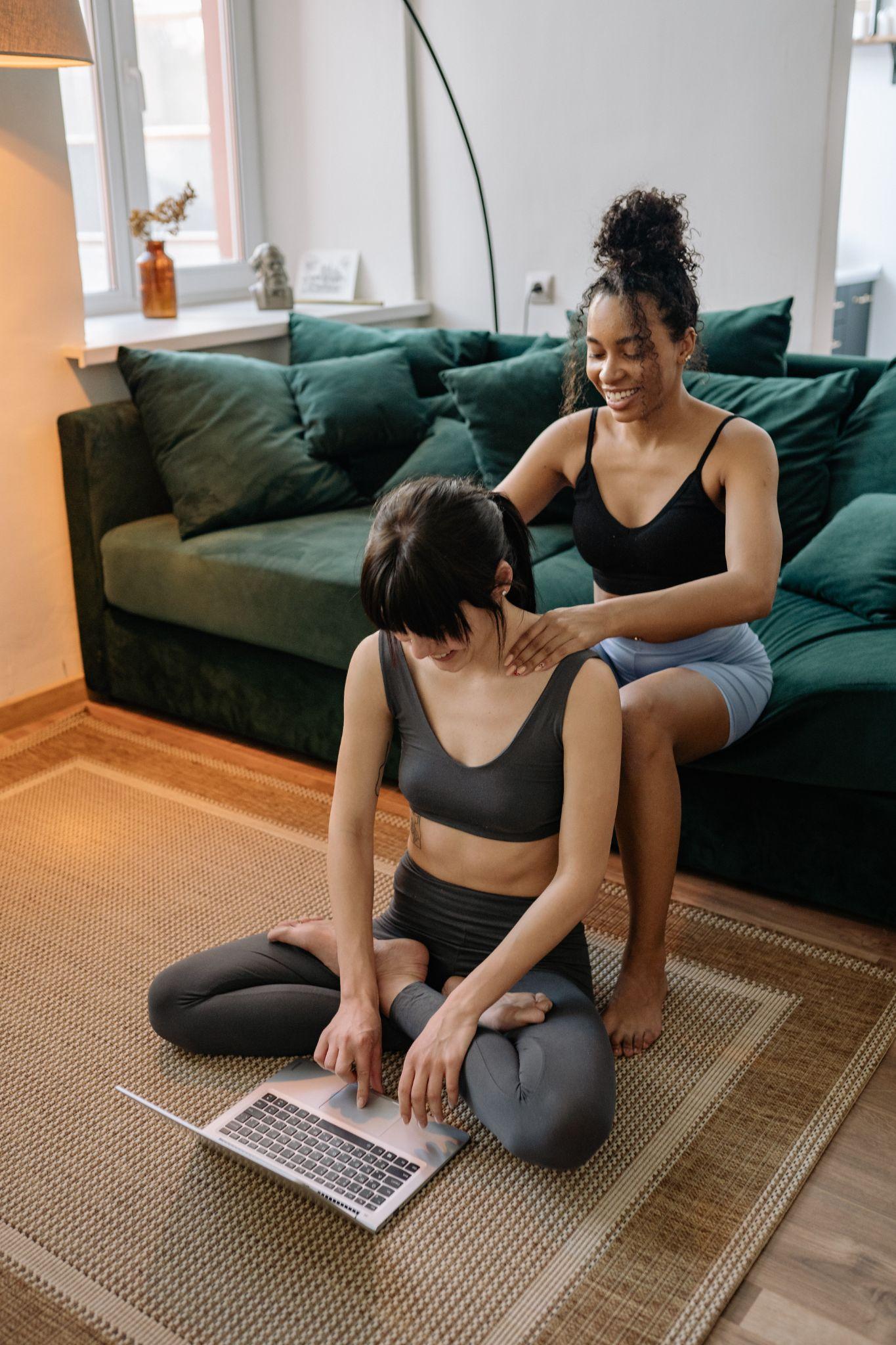 MedlinePlus offers information on health topics, human genetics, medical tests, medications, drugs & supplements, and healthy recipes.

MedlinePlus also sources from more than 500 carefully selected organizations to help bring reliable and carefully studied information to you.
It is a great one-stop shop to find relevant information for all your health needs.
Source: Yan Krukau @ Pexels.com
MedlinePlus
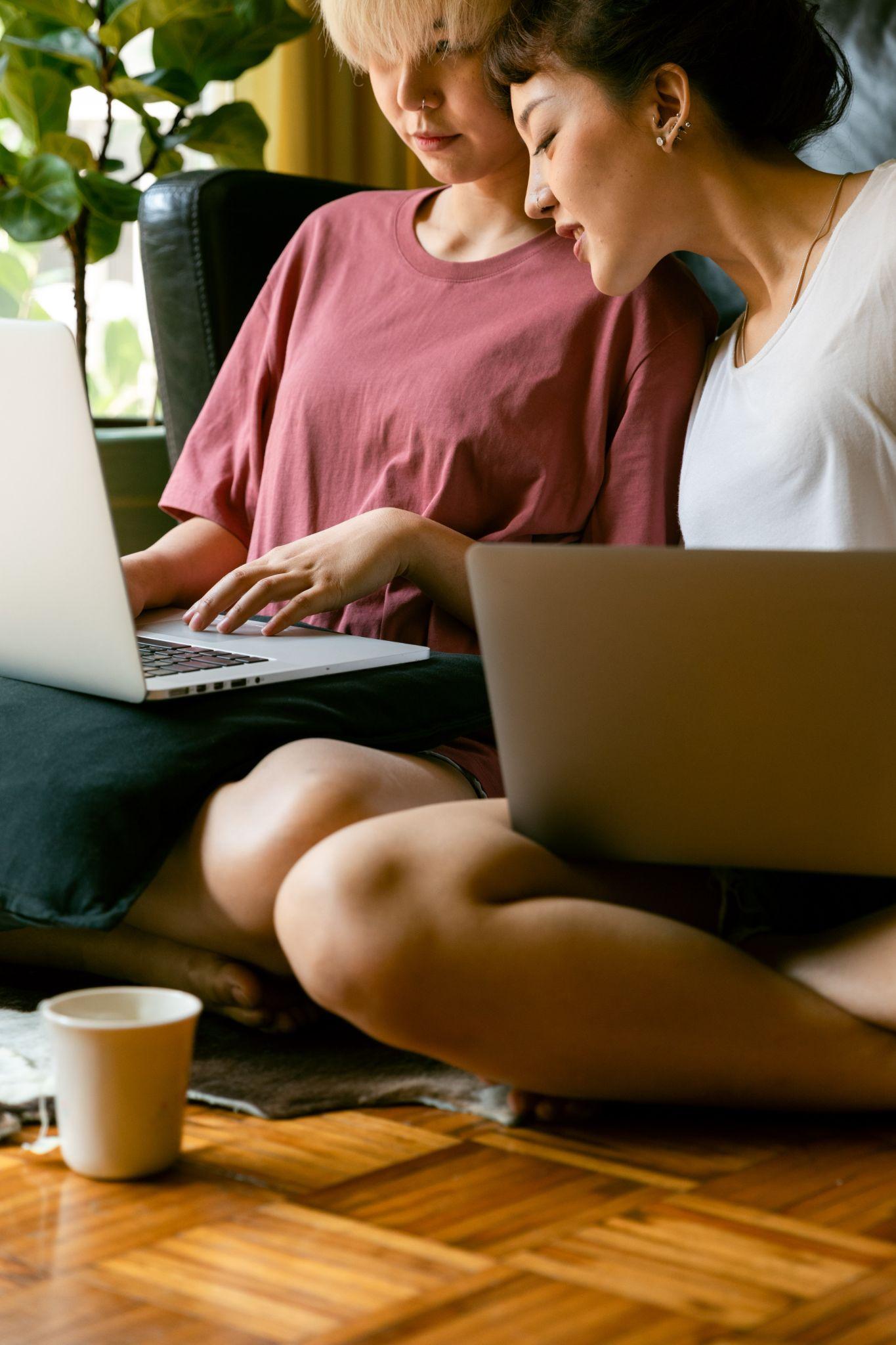 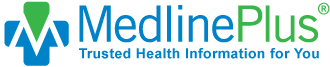 MedlinePlus is paid for by tax dollars so it is
available to anyone, anytime, anywhere!
No Registration Necessary, EVER!
No Advertisements
Inclusive Information
MedlinePlus is federally funded so there are no ads on the website. Links to off-site websites are carefully chosen to ensure nothing is being sold to users.
Information is provided in a variety of accessible formats and are written in plain language.
Source: Ketut Subiyanto @ Pexels.com
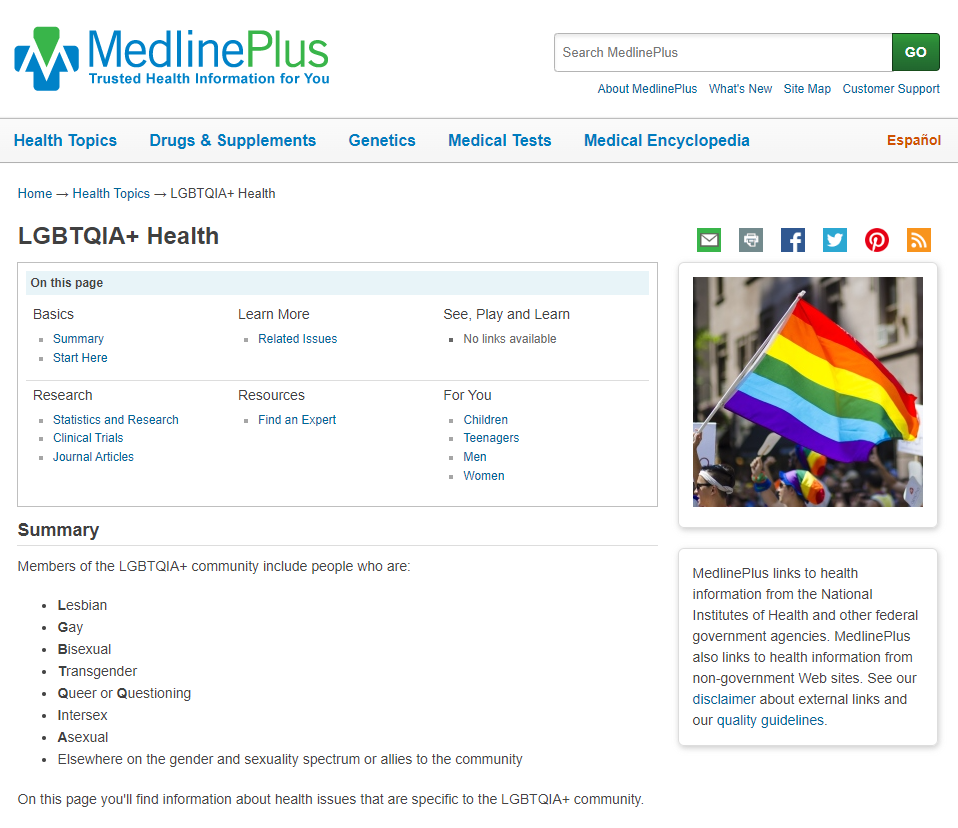 LGBTQIA+ Health Topic
Centers for Disease Control (CDC)
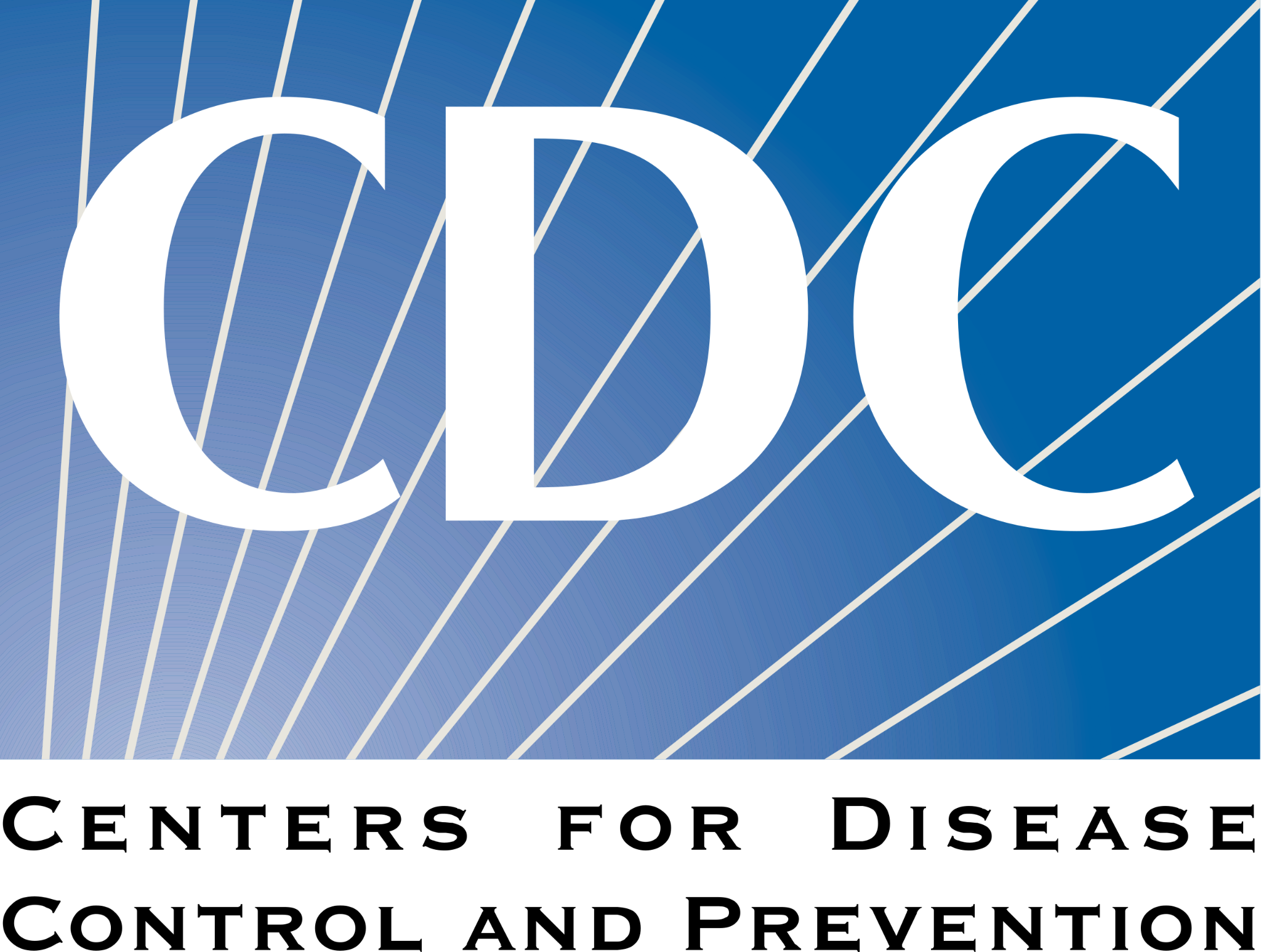 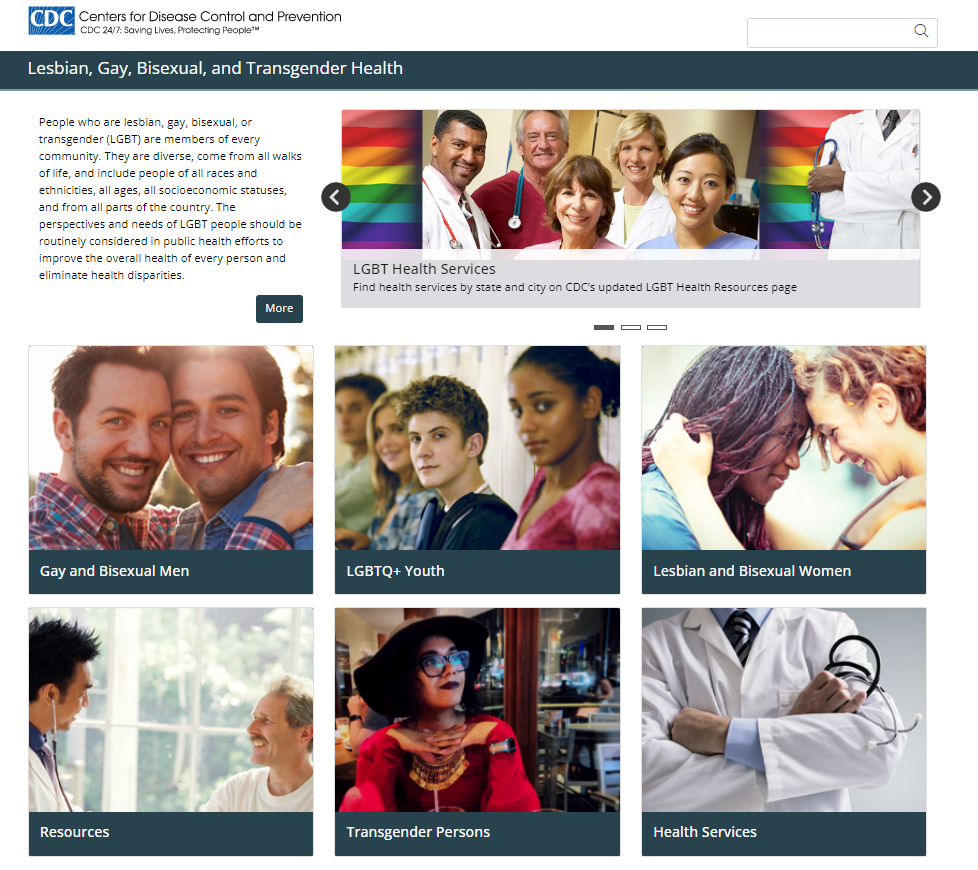 CDC LGBT Health
LGBT Health Services
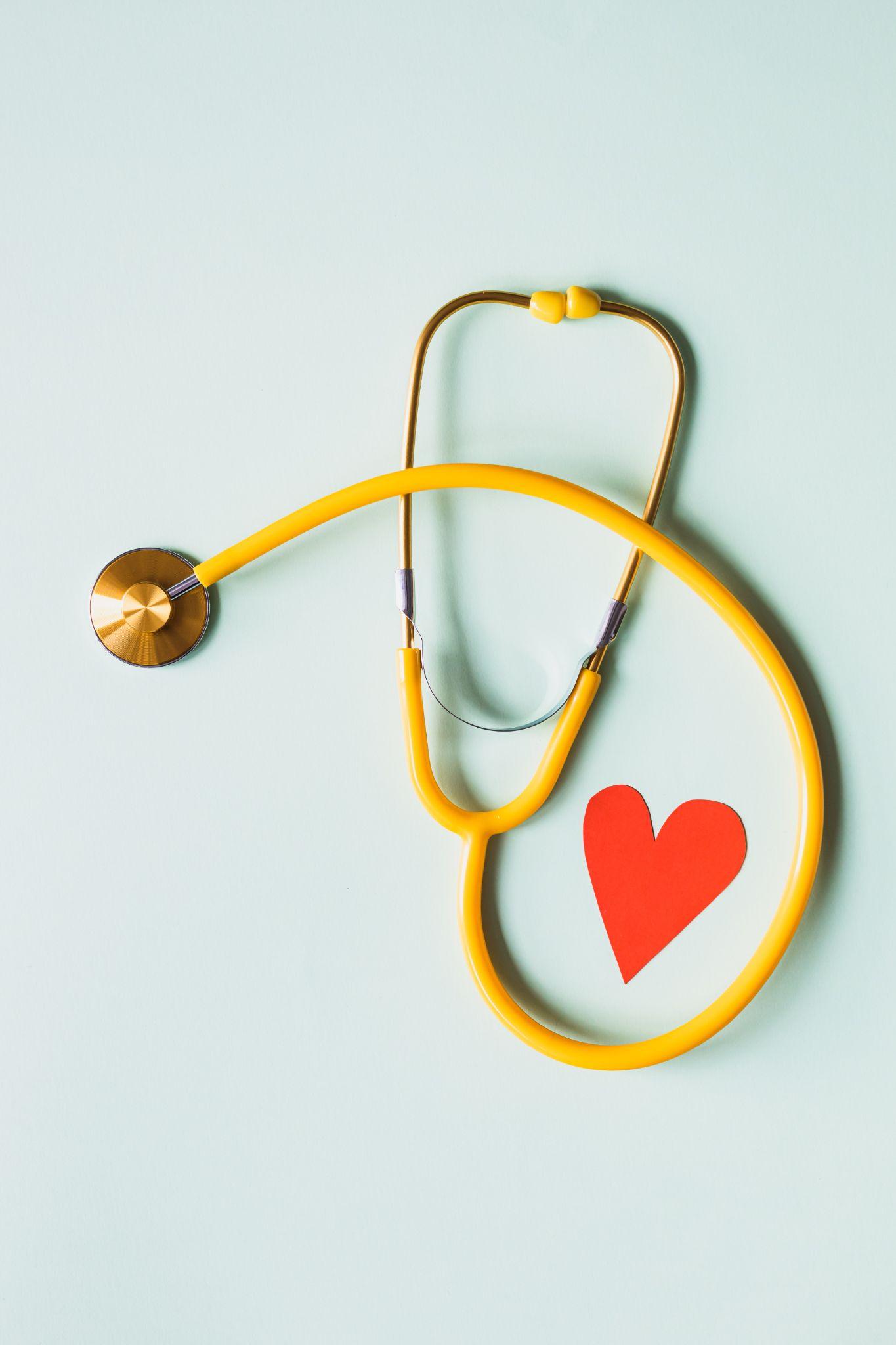 LGBT Hotlines
Referral Services
LGBT Health Clinics by State & City
Protective Factors for LGBTQ Youth
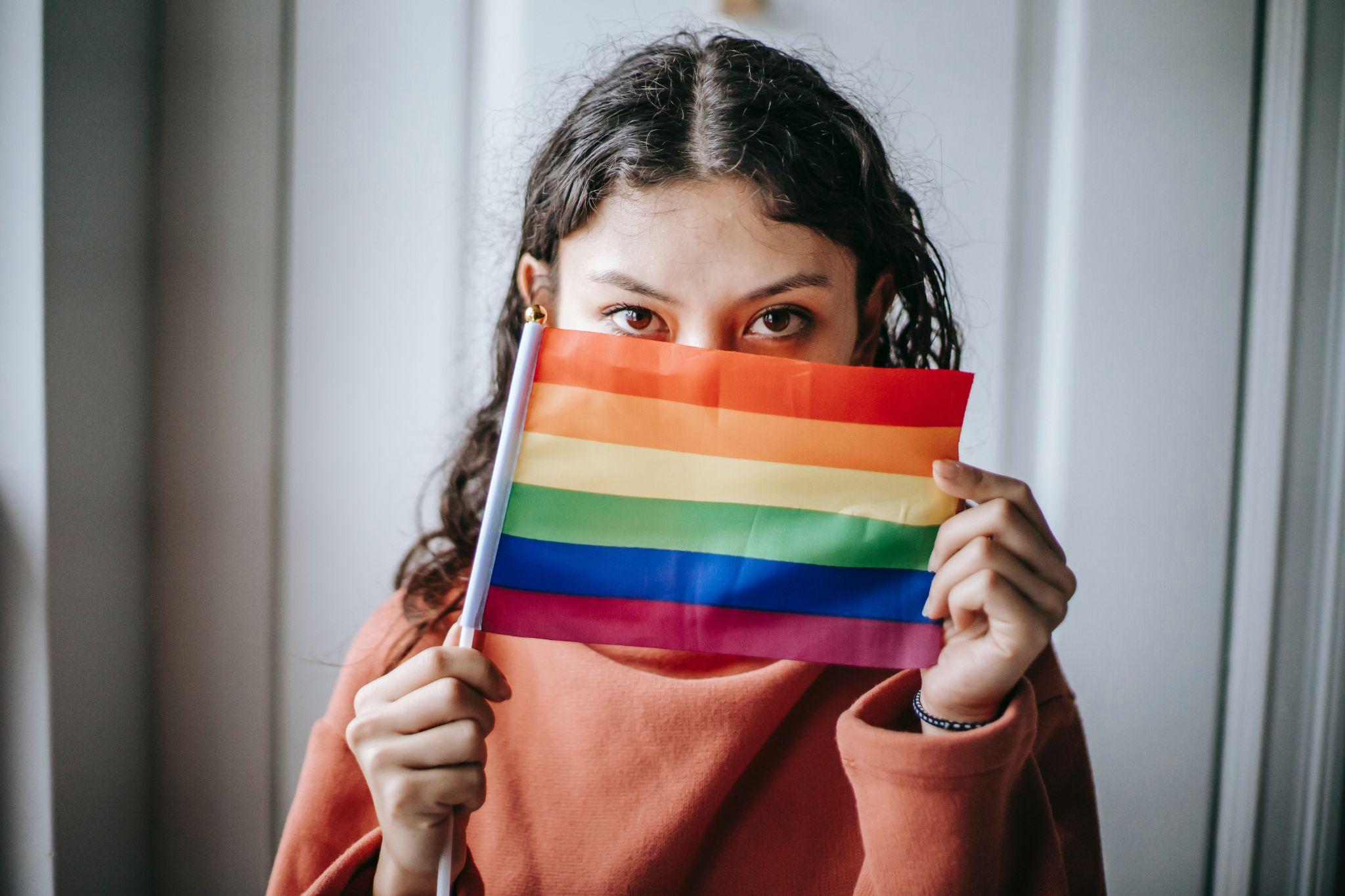 CDC LGBT Resources
Data Resources
LGBTData.com
LGBT Health-Related National Organizations/Coalitions
GLMA: Health Professionals Advancing LGBT Equality
General Information
Healthy People 2030
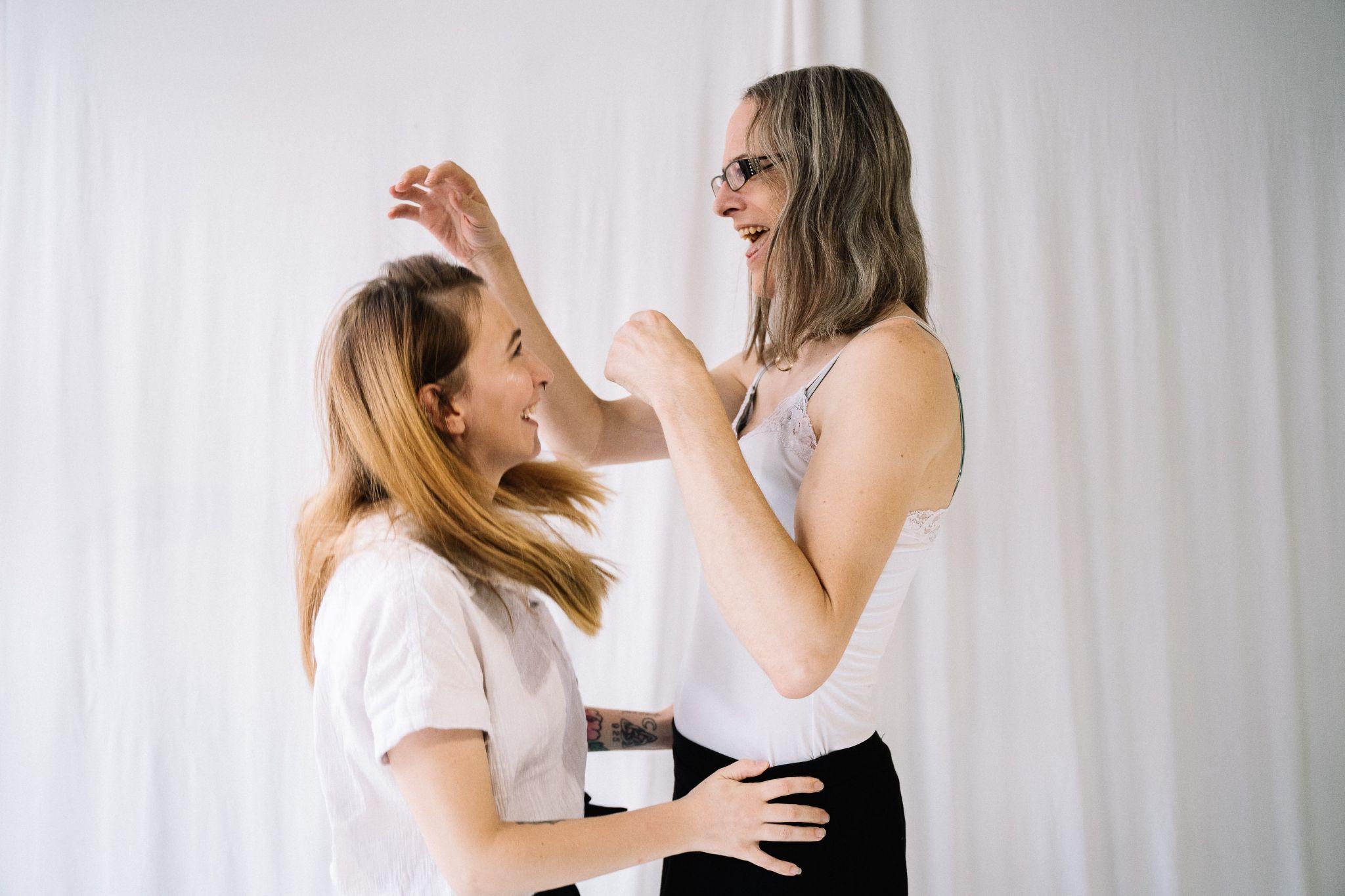 Source: Anna Tarazevich @ Pexels
Healthy People 2030
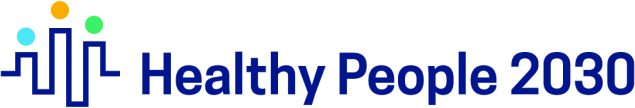 A goal is to improve the health, safety, and well-being of lesbian, gay, bisexual, and transgender people.

Collect population-level data via state and national surveys
Release data on LGBT Health 
Provide Evidence-Based Resources on LGBT Health
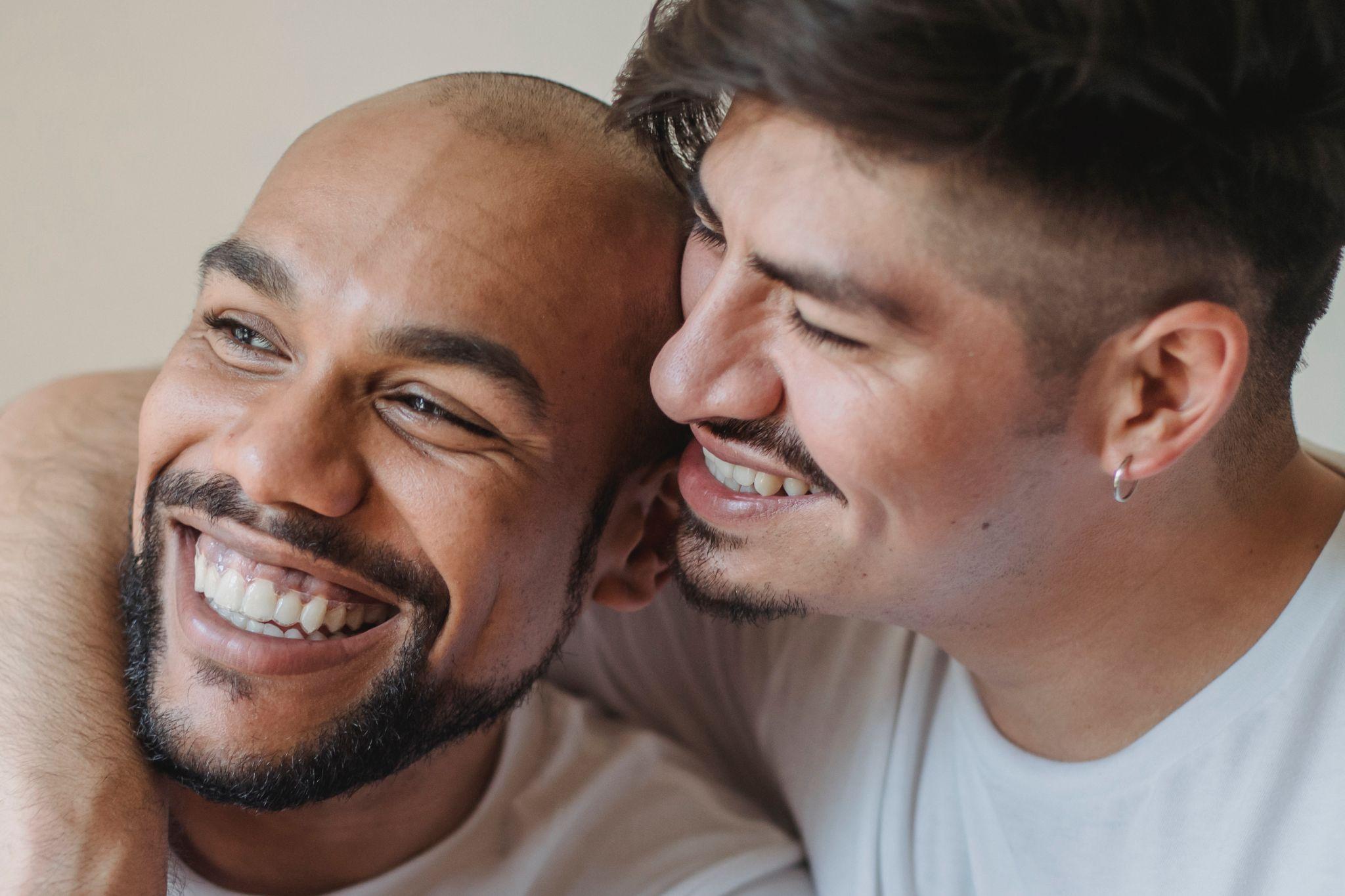 Source: Ketut Subiyanto @ Pexels.com
Resources
It Gets Better Project
Provides glossary of terms, some of which include videos of people who identify with the term defined.
The Trevor Project
Provides education, support and suicide prevention services and educational resources for and about LGBTQIA+ youth.  
Human Rights Campaign Glossary of Terms
UC Davis LGBTQIA Center Glossary 
SafeZone Project
Provides free downloadable training materials for anyone who wants to offer an LGBTQIA+ training and awareness in their school, library or any group.
Providing a Welcoming Environment for LGBTQIA+ Communities
Welcoming Environment: Why is this important?
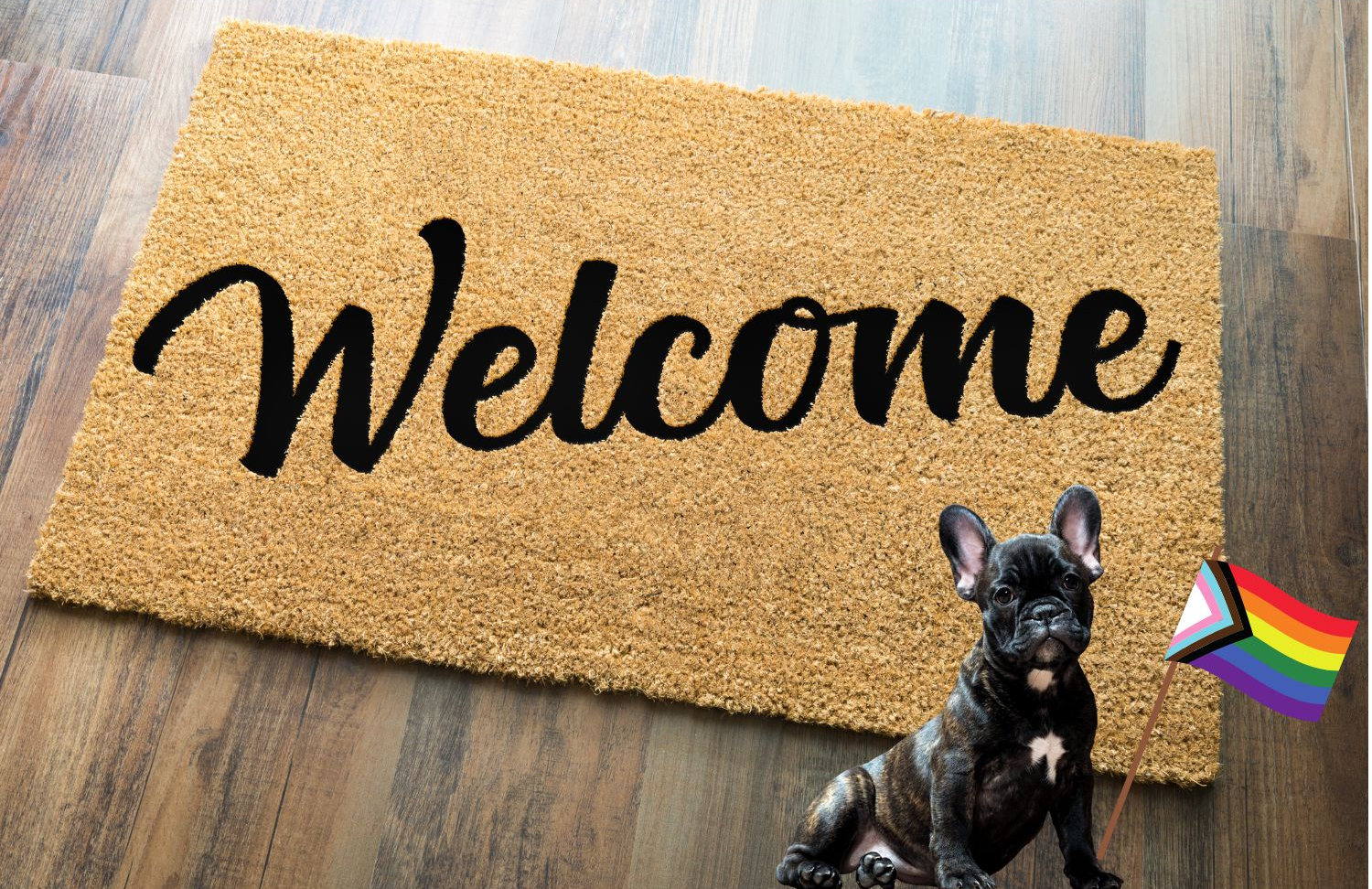 Elements of a Welcoming Environment
Physical Environment
Staff Communication
Programming
Policies
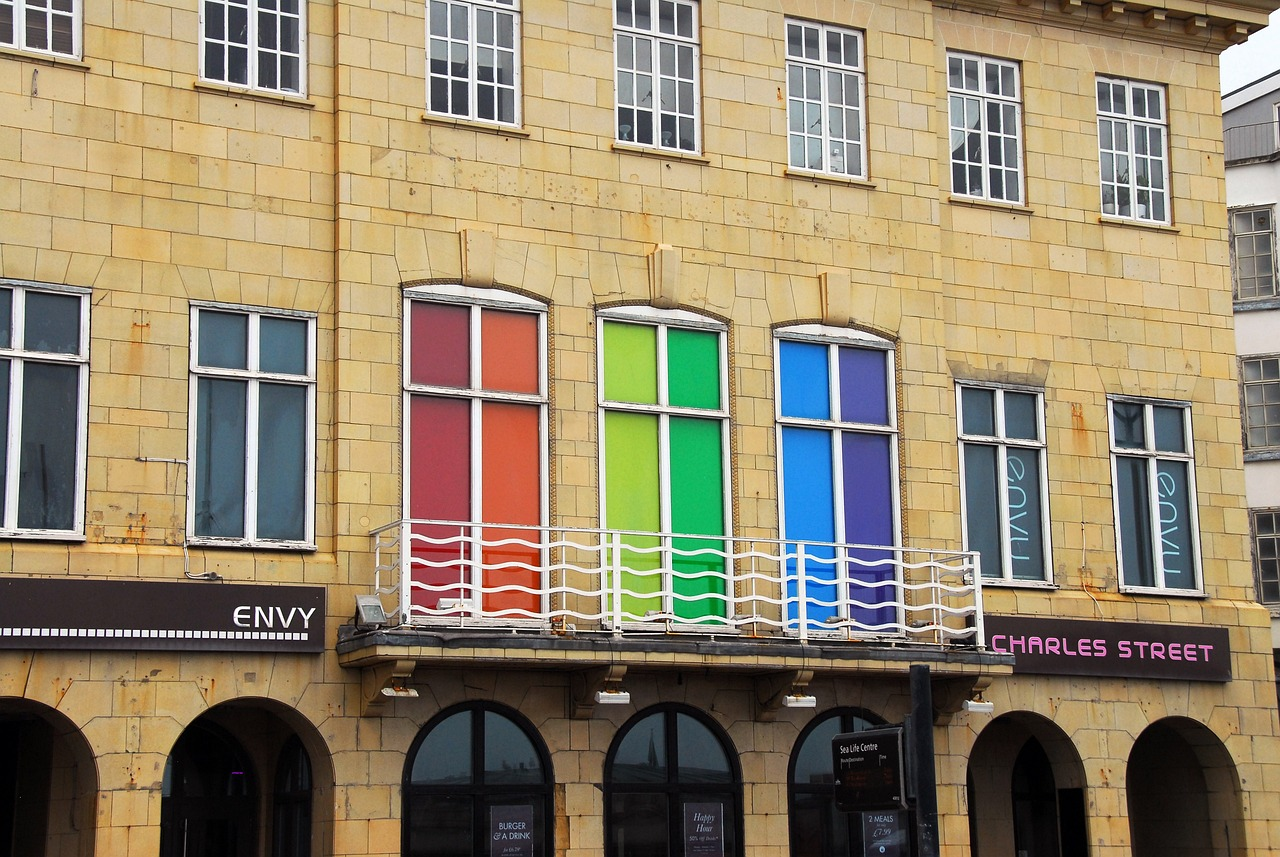 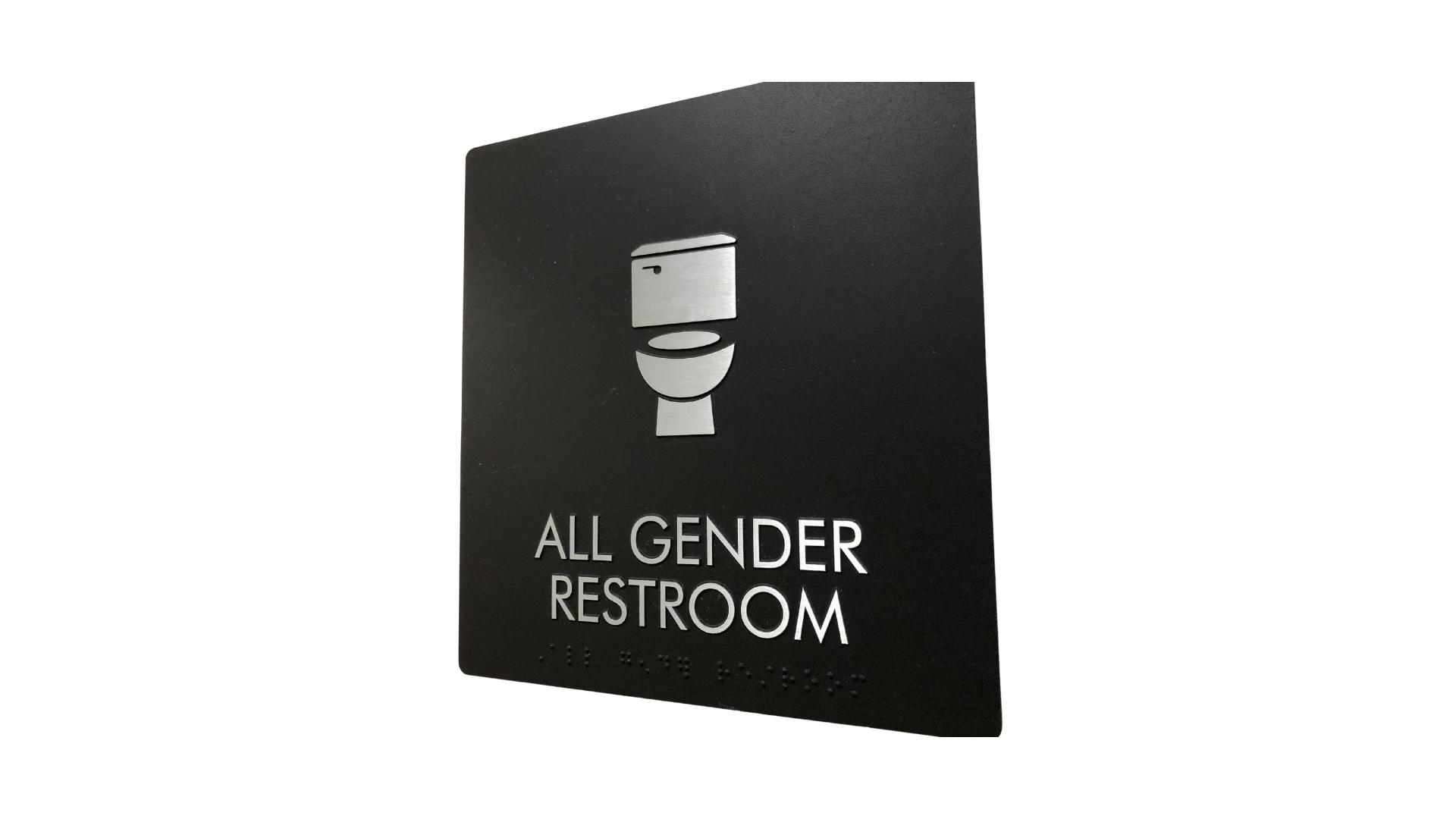 Physical Environment
Diverse displays 
Diverse Staff
Access and clear signage to to gender neutral bathrooms
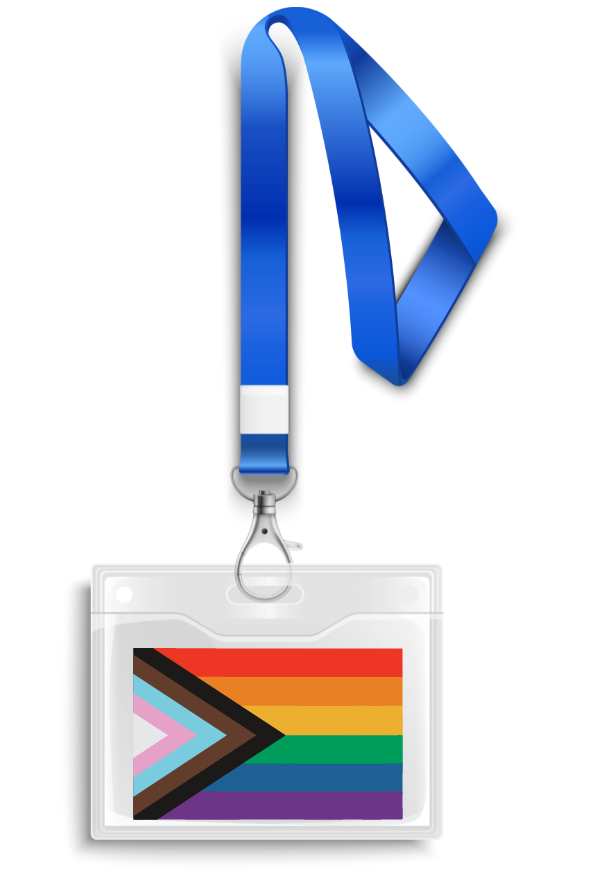 Staff Communication: Behavior
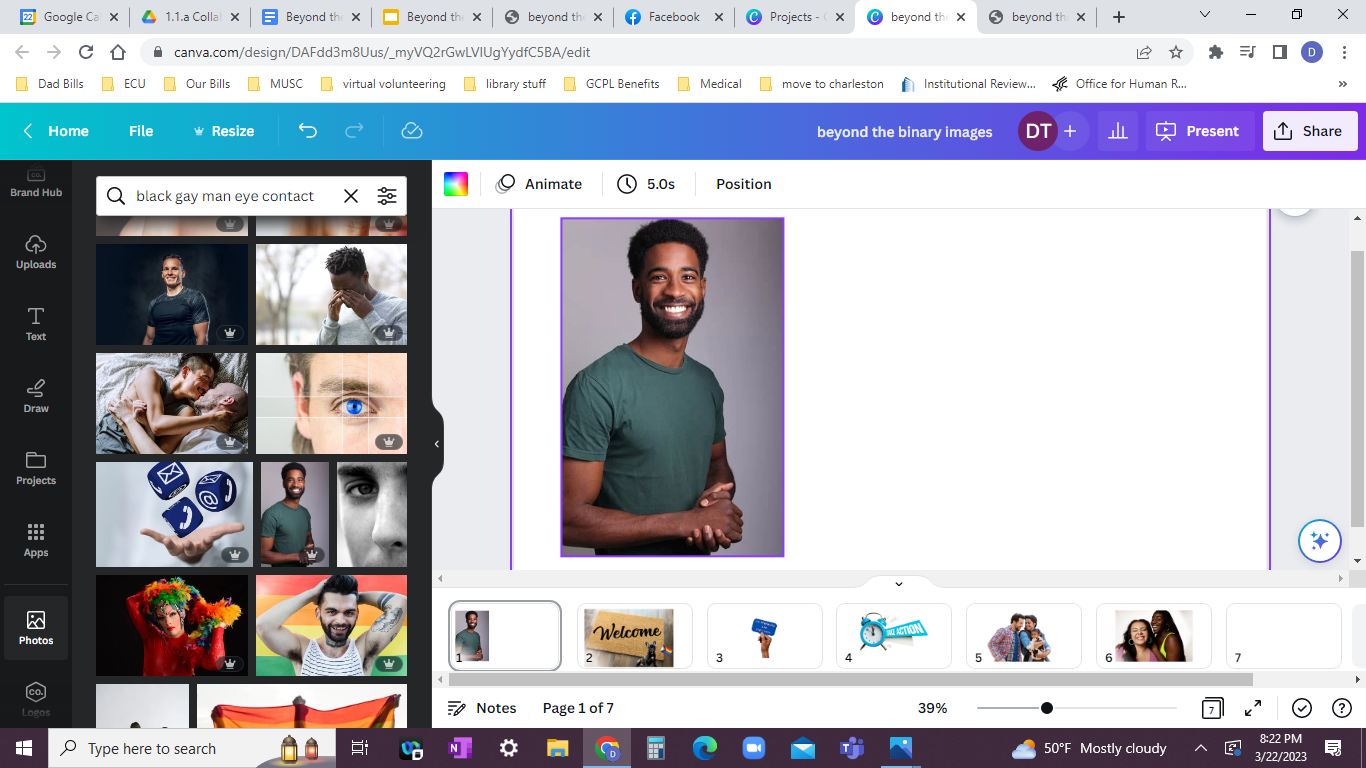 Open body language
Be mindful of bias
Practice active listening
Trauma-Informed Communication Skills(Brown et al., 2021)
Gender Inclusive Language
Staff Communication: Language
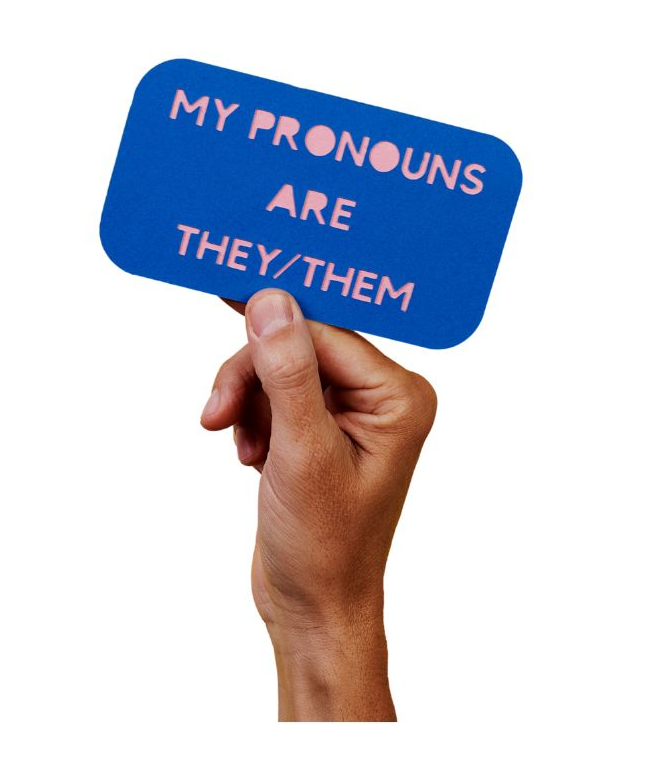 Importance of sharing pronouns
Using gender neutral pronouns in general conversation
Resource: Pronouns.org
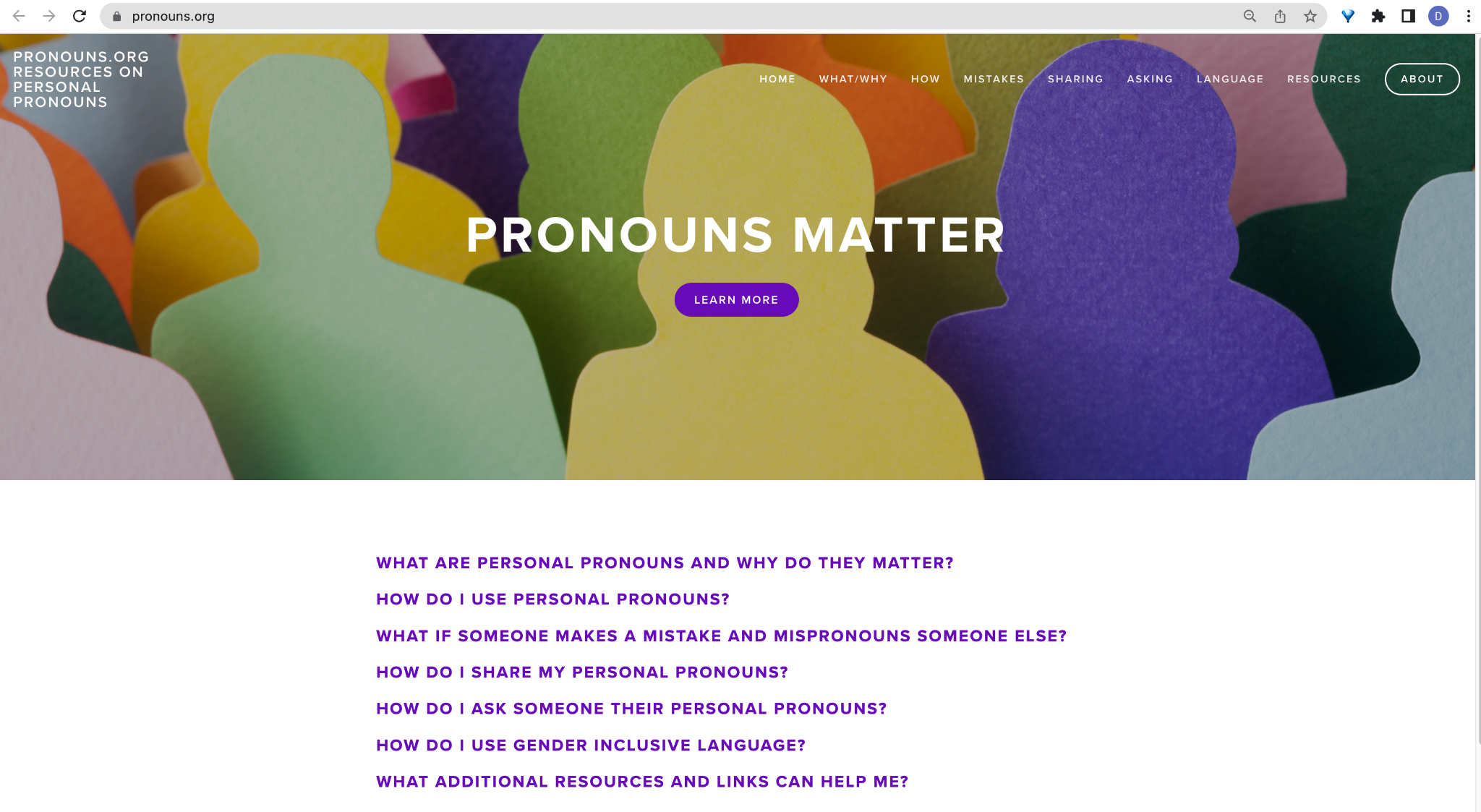 Forms and Policies
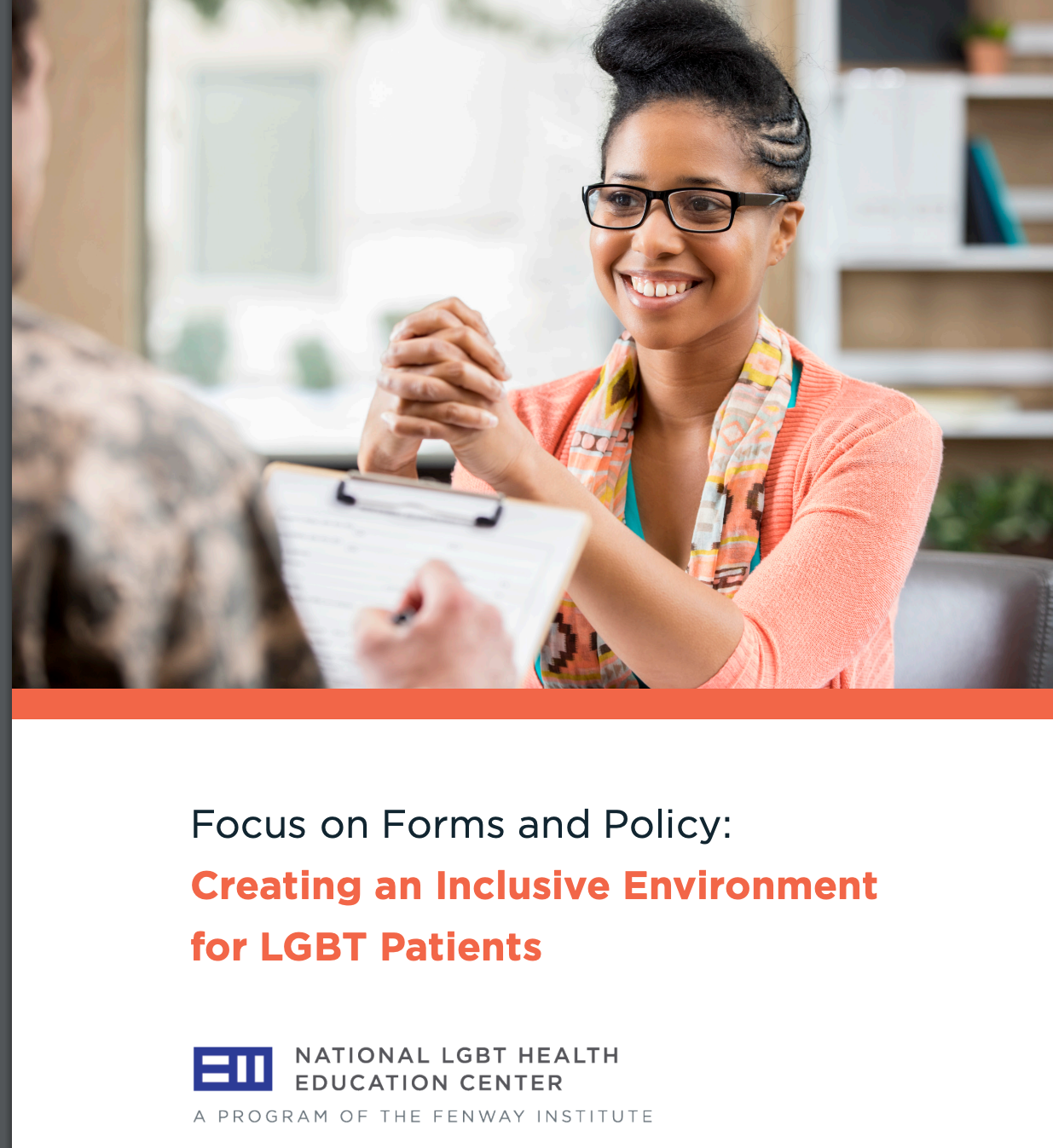 Respectful language
Focus on Forms and Policy: Creating an Inclusive Environment for LGBT Patients 
Making Your Clinic Welcoming to LGBTQ Patients
Representation
Clinicians, librarians, staff, program participants, volunteers, etc.
Are you reflecting the community you intend to support?
How can you include LGBTQIA+ voices and experiences in material creation?
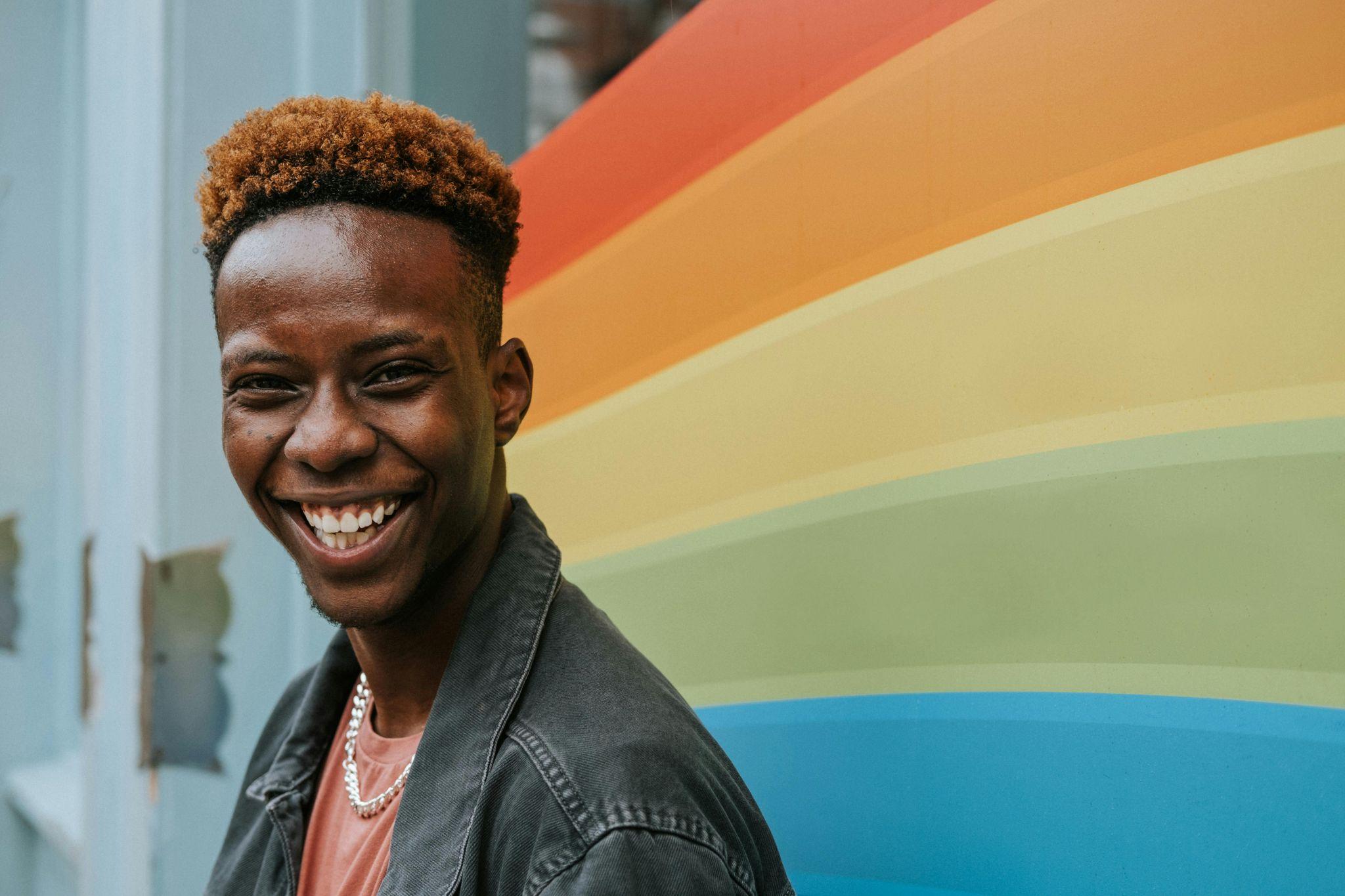 The Gender Spectrum Collection
https://genderspectrum.vice.com/
Supplemental LGBTQIA+ Health Training
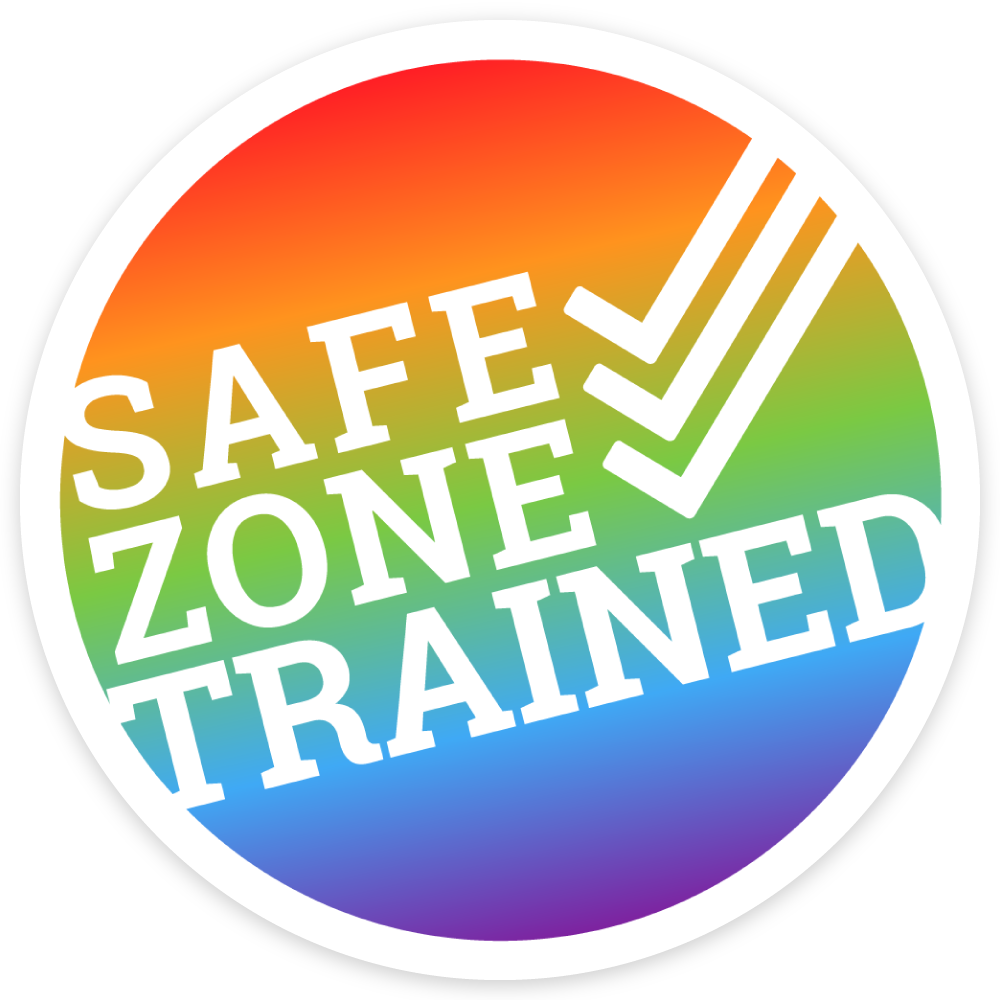 The Safe Zone Project
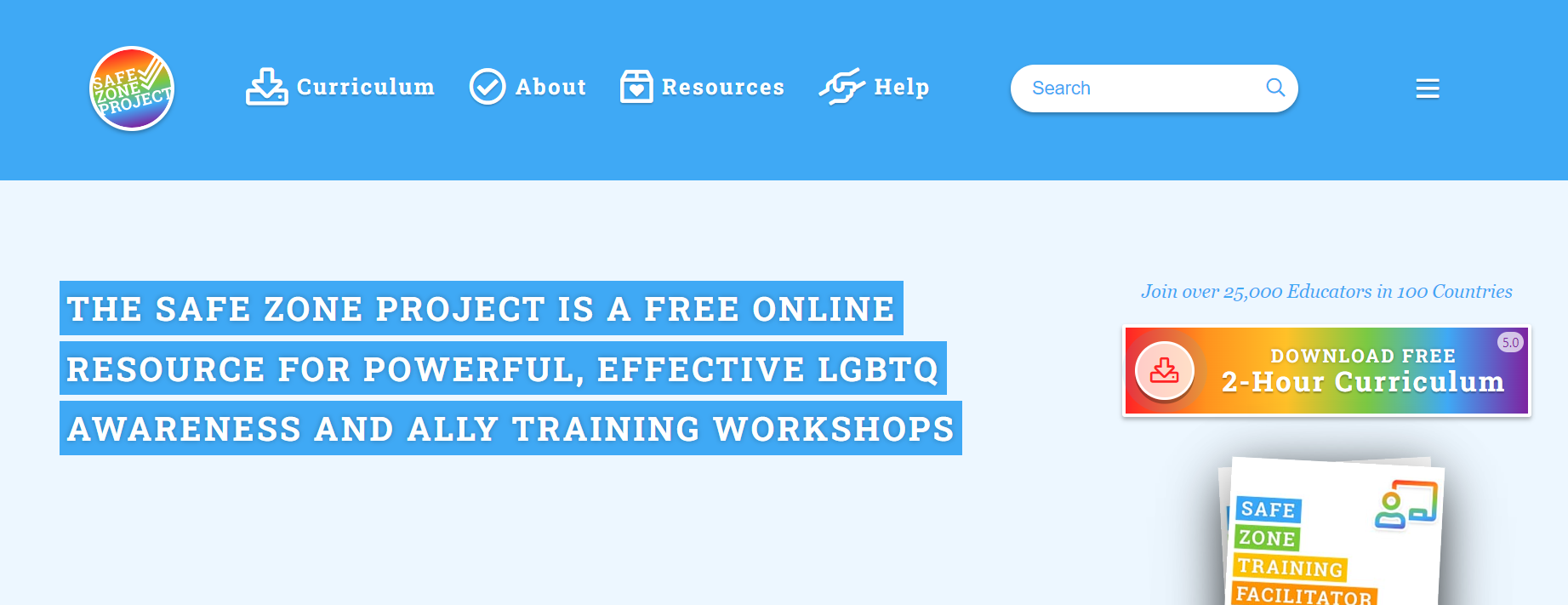 GLMA Cultural Competence Webinar Series
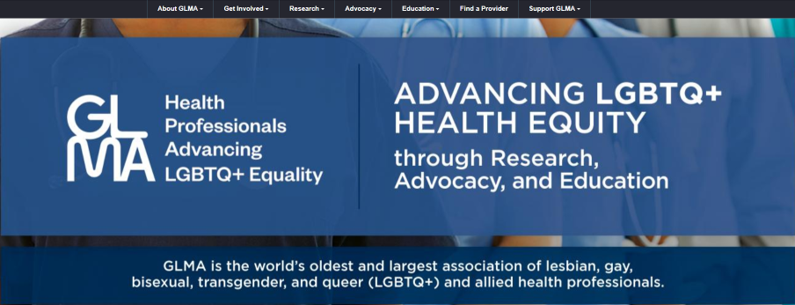 The eQuality Toolkit: Practical Skills for LGBTQ and DSD-Affected Patient Care
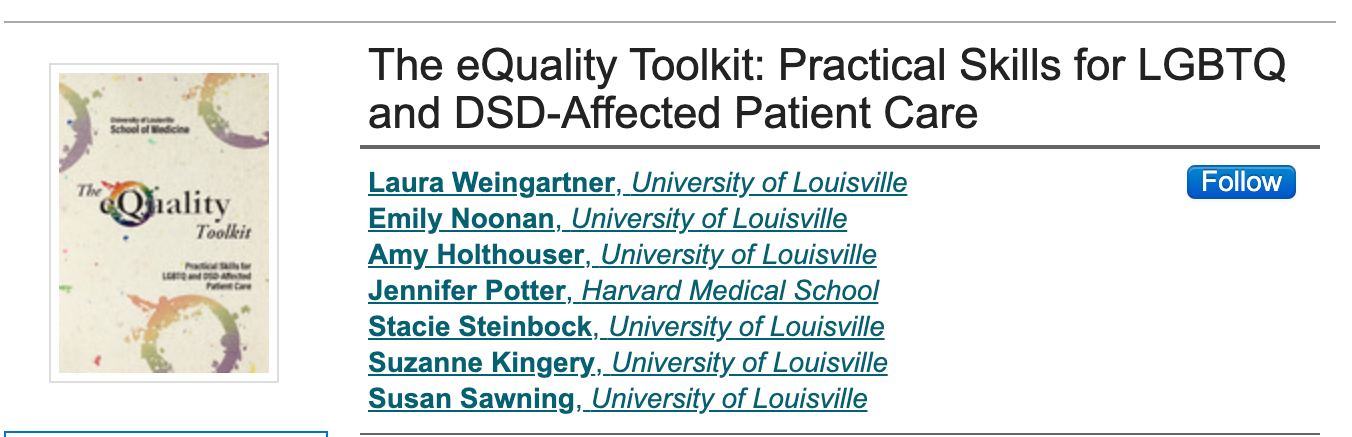 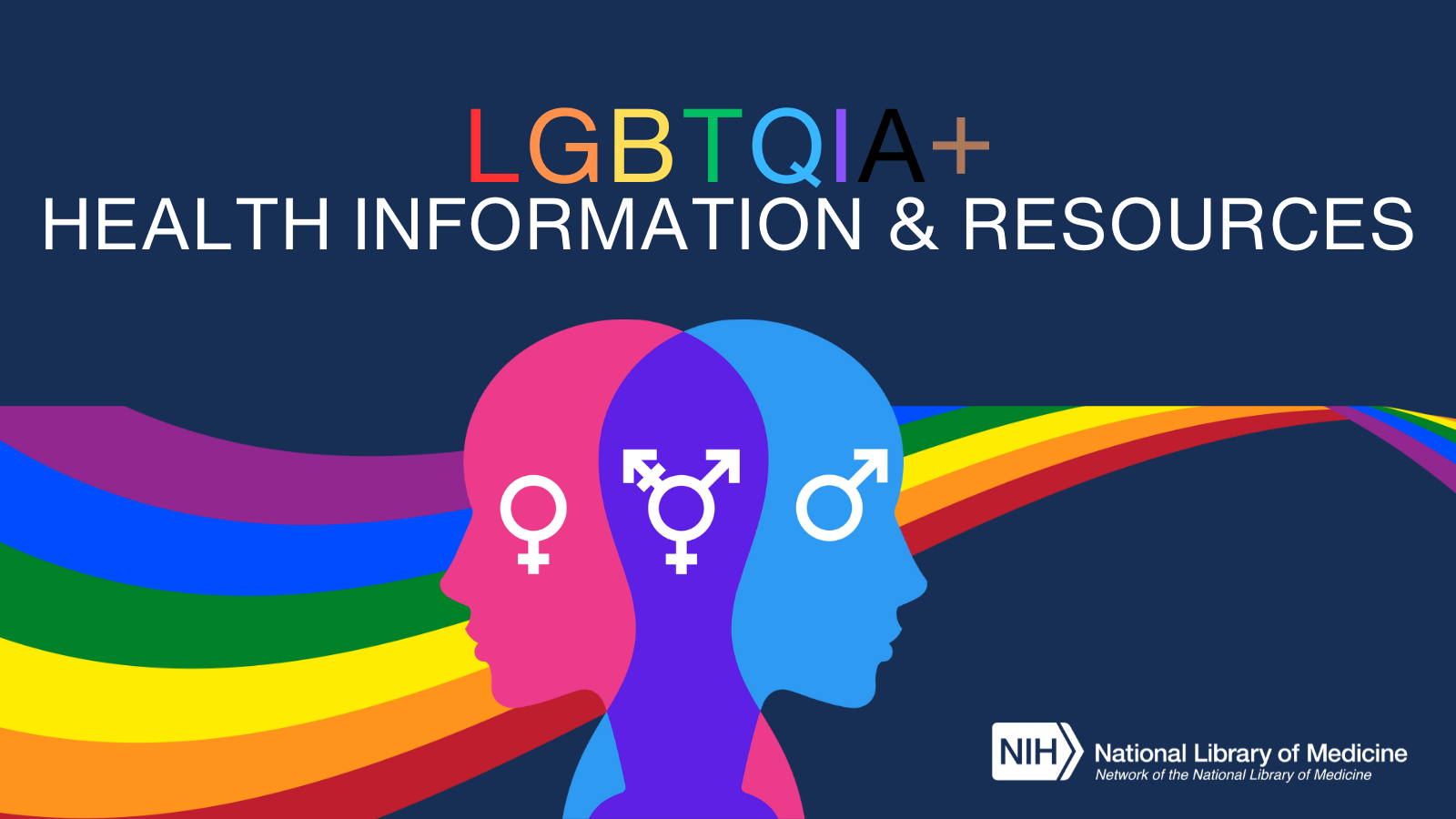 NNLM Moodle Course
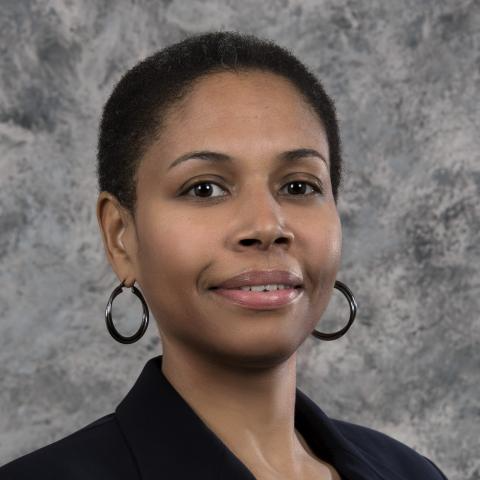 April Wright
Outreach and Education Librarian
adwright@hshsl.umaryland.edu
Questions & Contact
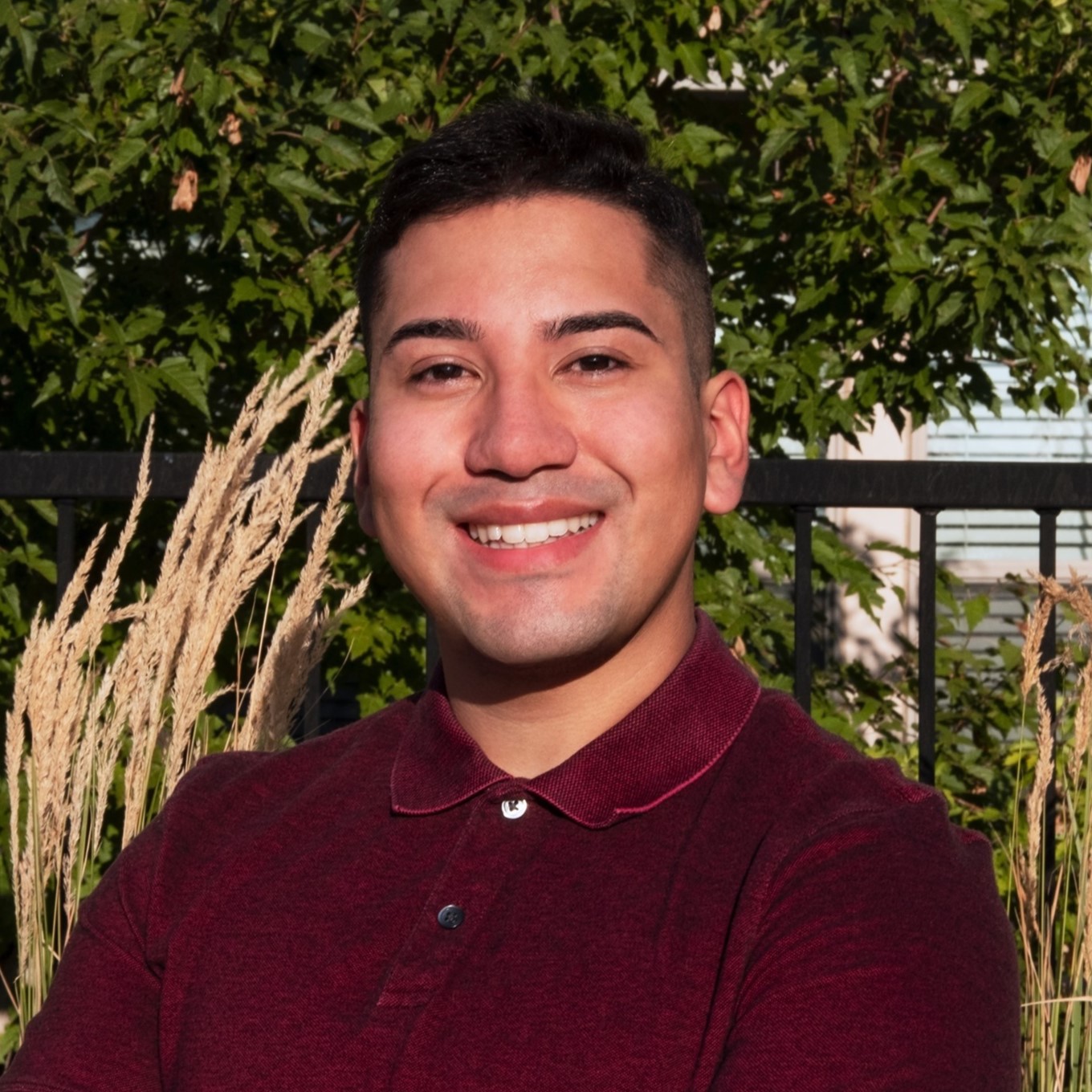 Brandon Kennedy
Health Information Strategist
brandon.kennedy@unthsc.edu
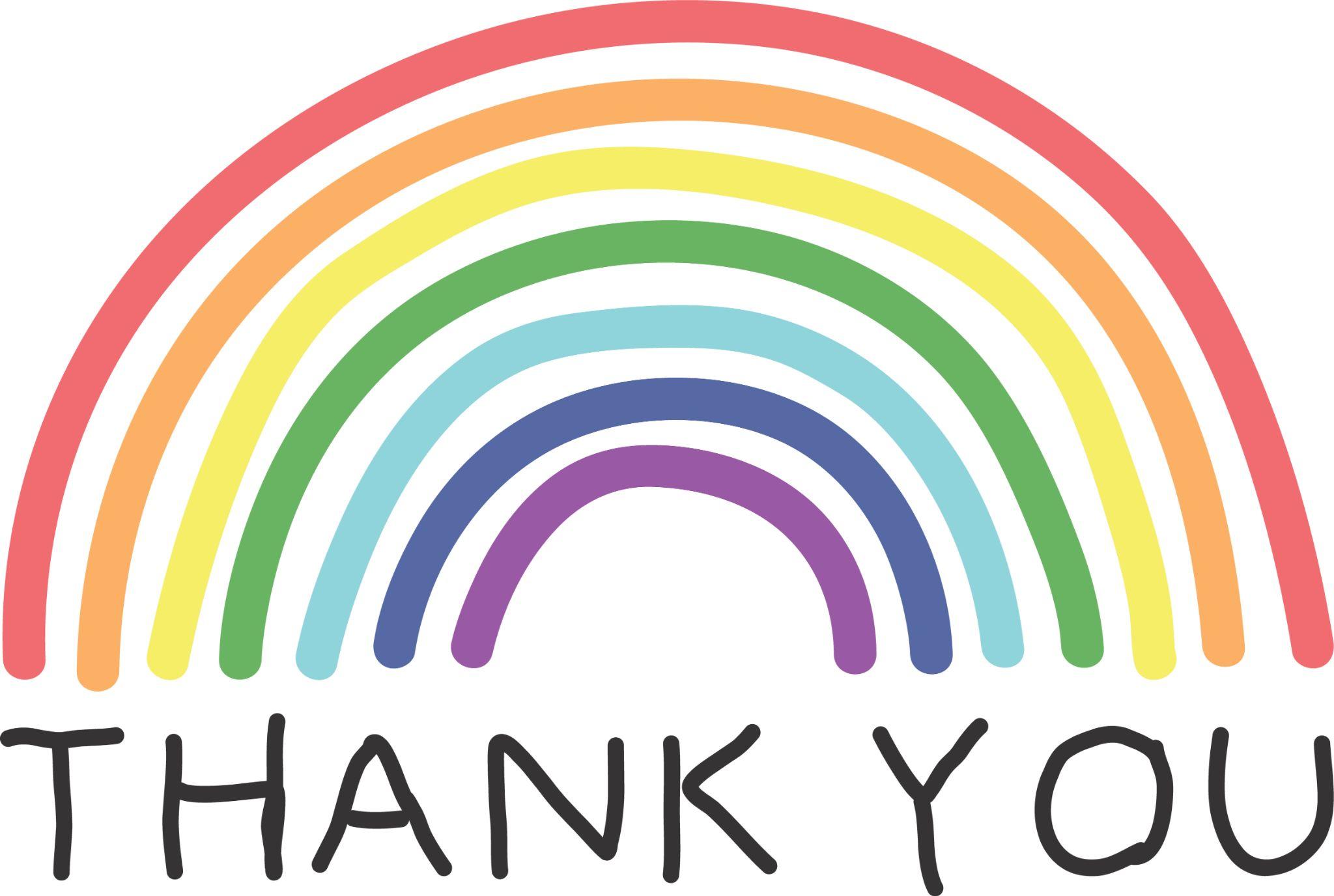 Thank You